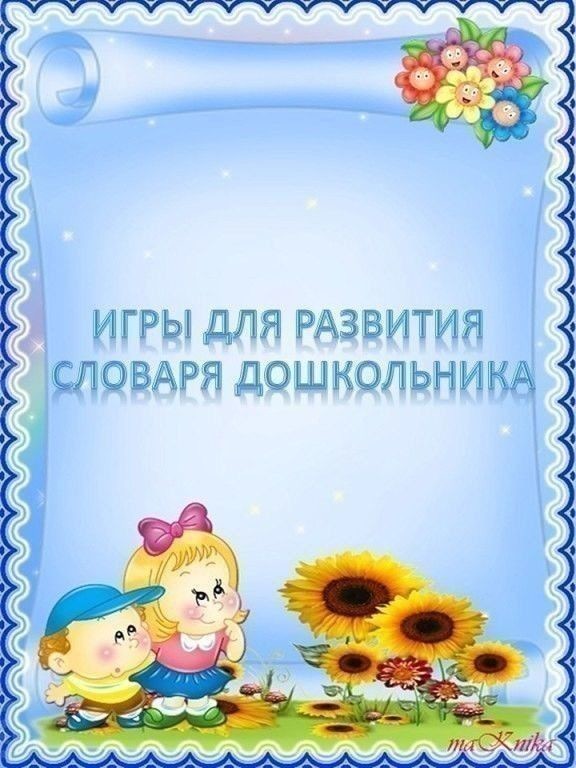 Подготовила: воспитатель Коростелева С.Ю.
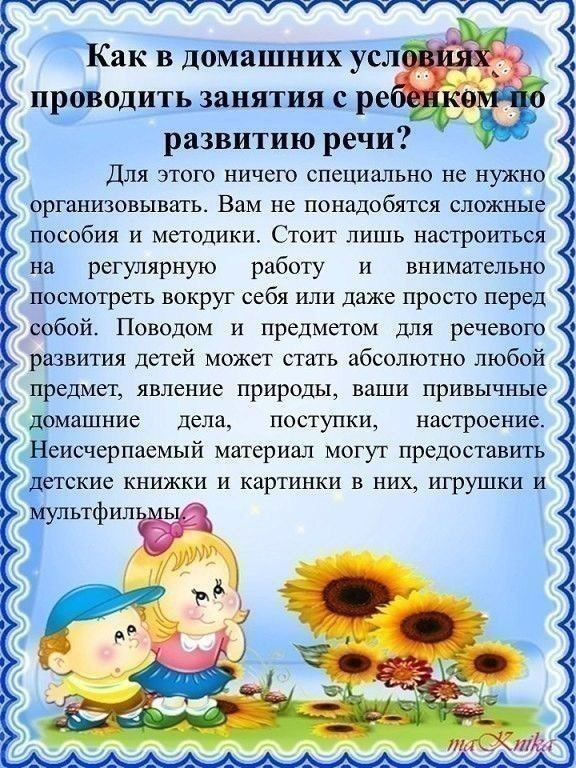 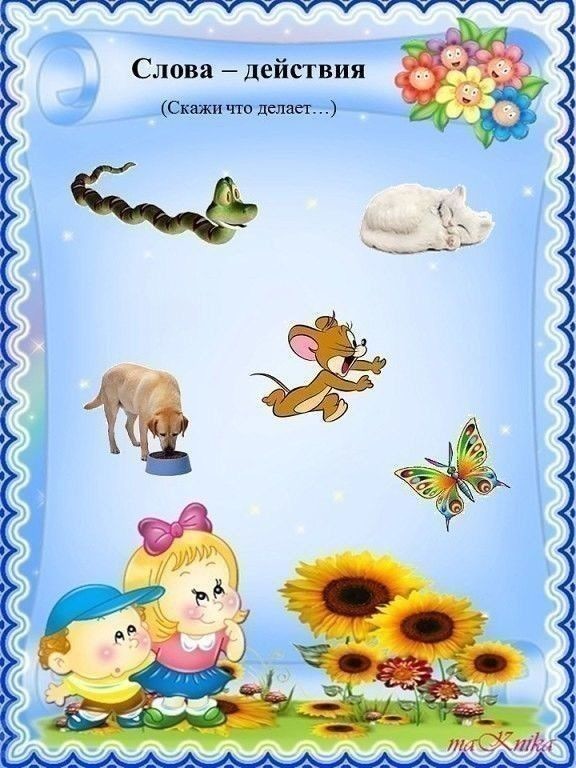 Змея -ползает
Кошка - спит
Мышка - убегает
Собака- ест
Бабочка –летает, порхает
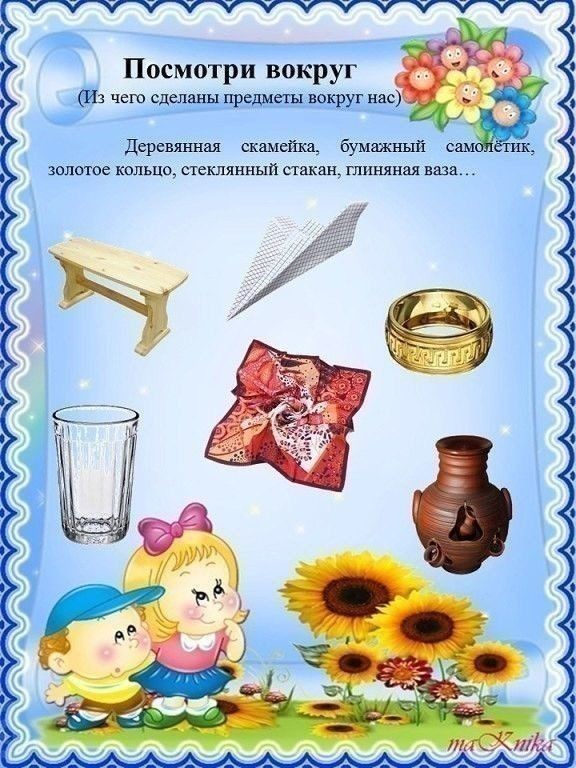 Бумажный самолетик
Деревянный стол
Золотое кольцо
Тканевая салфетка
Стеклянный стакан
Глиняная ваза
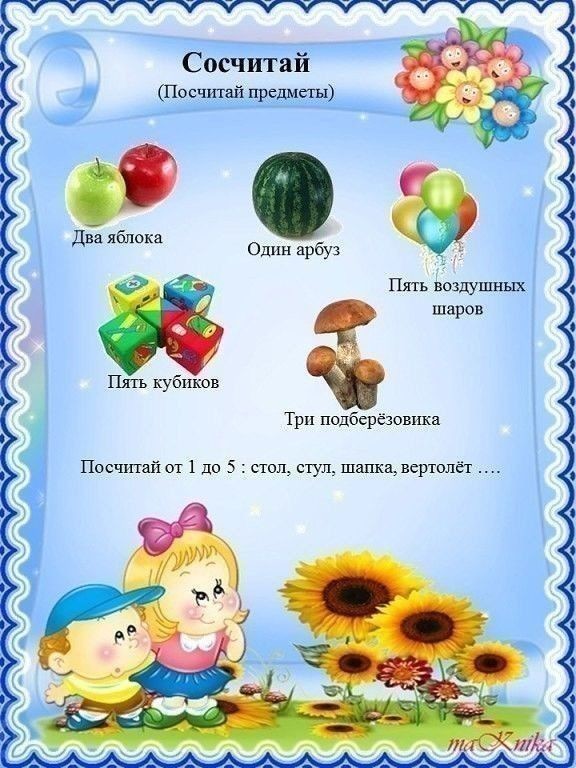 Один стол, два стола, три стола, четыре стола, пять столов
Одна шапка, две шапки, три шапки, четыре шапки, пять шапок
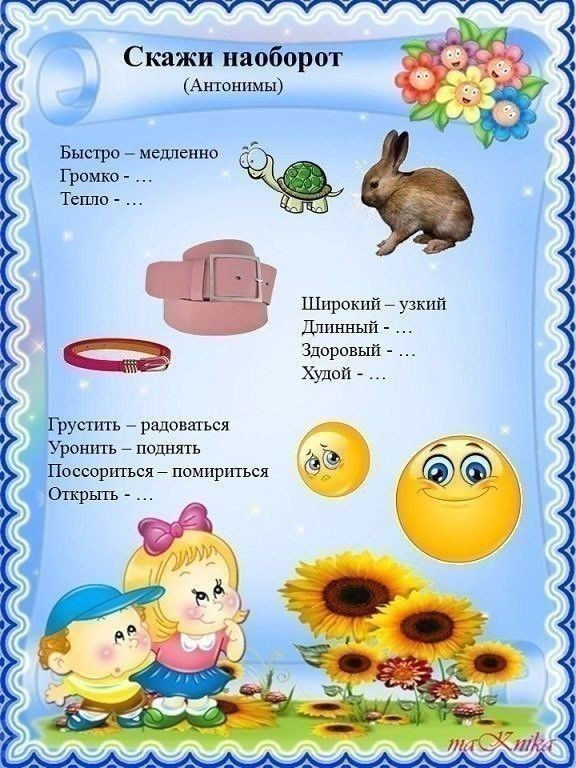 тихо
холодно
короткий
больной
толстый
закрыть
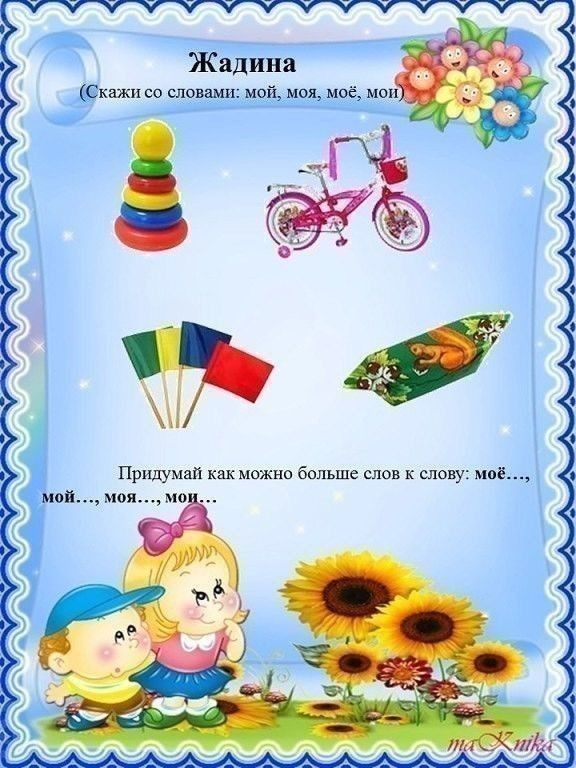 Моя пирамидка
Мой велосипед
Моя конфета
Мои флажки
Моё: солнышко, ведерко, пальто, облако, окно, платье…
Мой: папа, карандаш, носок, платок, цветок, ветер…
Моя: мама, юбка, шапка, игра…
Мои: игрушки, колготки, носки, варежки
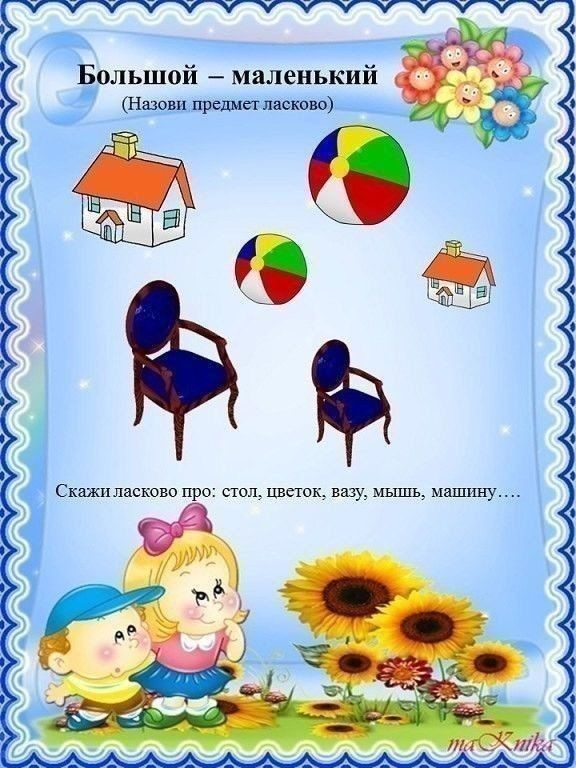 Большой мяч - мячище
Большой дом -Домище
Маленький мяч - мячик
Маленький дом – домик, домишко
Маленький стул - стульчик
Большой стул- стулище
вазочка
машинка
столик
цветочек
мышка